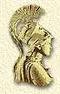 ΣΥΣΤΗΜΑΤΙΚΟΣ ΕΡΥΘΗΜΑΤΩΔΗΣ ΛΥΚΟΣ
Τεκτονίδου Μαρία
Καθηγήτρια Παθολογίας-Ρευματολογίας, 
Υπεύθυνη Ρευματολογικής Μονάδας, 
Α’ Προπαιδευτική Παθολογική Κλινική, 
Εθνικό Κέντρο Εμπειρογνωμοσύνης Σπανίων Νοσημάτων του Συνδετικού Ιστού και Μυοσκελετικών Παθήσεων, 
EULAR Centre of Excellence, Γ.Ν.Α Λαϊκό, Ιατρική Σχολή ΕΚΠΑ
ΣΥΣΤΗΜΑΤΙΚΟΣ                                      ΕΡΥΘΗΜΑΤΩΔΗΣ ΛΥΚΟΣ (ΣΕΛ)
Συστηματική, κλινικά ετερογενής, αυτοάνοσης αιτιολογίας χρόνια νόσος  με υφέσεις και εξάρσεις
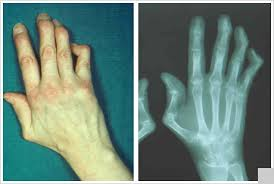 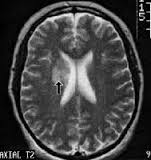 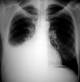 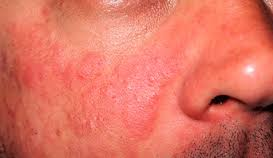 ΕΠΙΔΗΜΙΟΛΟΓΙΑ
Επίπτωση του ΣΕΛ: 1-10/100.000 ανά έτος

Επιπολασμός: 20-200/100.000 (διαφορές ανάλογα με φύλο, ηλικία, εθνικότητα, γεωγραφική εντόπιση)

Γυναικείο φύλο>90% των περιστατικών. 

Peak ηλικιακής κατανομής: 15-40 ετών. Συχνά και σε παιδική ηλικία. 

Συχνότερη και πιο σοβαρή σε Αφρο-Αμερικανούς, Λατινο-Αμερικανούς και Ασιάτες, σε σύγκριση με Καυκάσιους
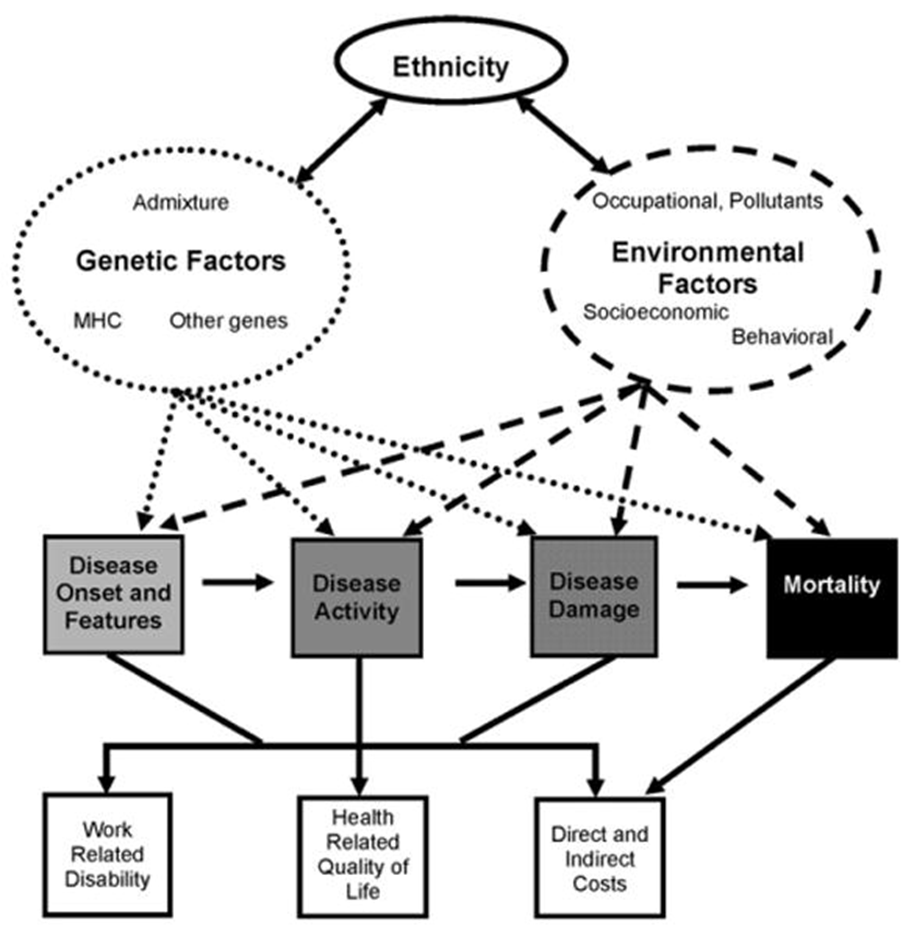 Κλινική Εικόνα
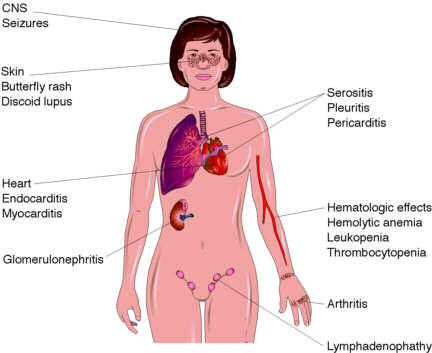 Εκδηλώσεις από το μυοσκελετικό
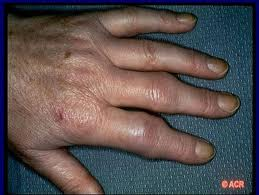 Αρθραλγίες-Αρθρίτιδες

Μυαλγίες
Μυοσίτιδα

Οστεοπόρωση
Οστεονέκρωση
Συνέπεια της χρήσης κορτικοειδών
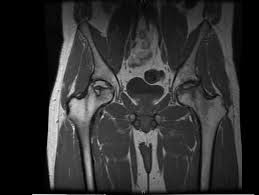 Δερματικές εκδηλώσεις
Εξάνθημα παρειών «δίκην πεταλούδας»

Δισκοειδές εξάνθημα

Φωτοευαισθησία

Αλωπεκία

Αγγειϊτιδικό εξάνθημα

Δικτυωτή πελίδνωση
Ερύθημα παρειάς «δίκην πεταλούδας»
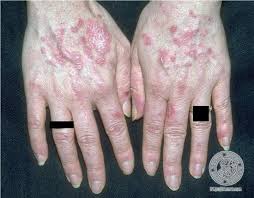 Δισκοειδή εξανθήματα στο τριχωτό της κεφαλής-Αλωπεκία
Αγγειϊτιδικό εξάνθημα
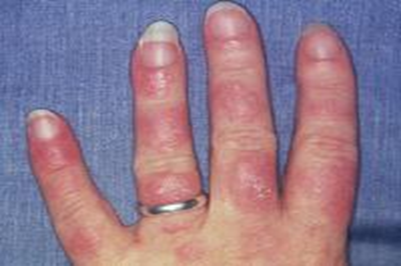 Φωτοευαίσθητο εξάνθημα
Αγγειακές εκδηλώσεις
Φαινόμενο Raynaud

Φλεβικές και αρτηριακές θρομβώσεις (αντιφωσφολιπιδικό σύνδρομο)
Φαινόμενο Raynaud
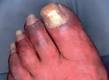 Εκδηλώσεις από το στόμα και τους σιελογόνους αδένες
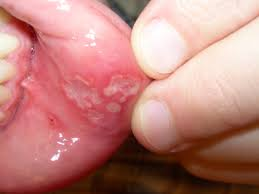 Άφθες, έλκη στόματος

Ενάνθημα υπερώας

Ξηροστομία
Διόγκωση παρωτίδων- συνήθως σε συνύπαρξη με S. Sjogren
άφθες στόματος
ενάνθημα υπερώας
Νευροψυχιατρικές εκδηλώσεις
Α. Από το κεντρικό νευρικό σύστημα
ΑΕΕ
Επιληψία
Άσηπτη μηνιγγίτιδα
Ψύχωση
Οργανικό ψυχοσύνδρομο
Χορεία
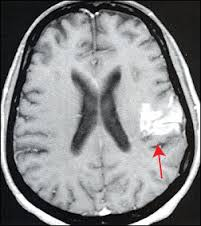 Β. Από το περιφερικό νευρικό σύστημα:
Αυτόνομη νευροπάθεια
Περιφερική νευροπάθεια
Αισθητηριακή απώλεια ακοής
Μυασθένεια
Εκδηλώσεις από την καρδιά
Περικαρδίτιδα (ήπια-βαριά)

Βαλβιδοπάθεια

Ενδοκαρδίτιδα
Μυοκαρδίτιδα

Αθηροσκλήρυνση
Στεφανιαία Nόσος
Α/α θώρακα-περικαρδίτιδα
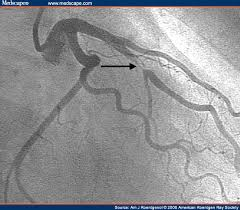 στεφανιογραφία
Εκδηλώσεις από τους πνεύμονες (1)
Πλευρίτιδα (με ή χωρίς πλευριτική συλλογή)
Εξιδρωματικό υγρό, σάκχαρο: κφ, ↑λεύκωμα , WBC <10,000 (πολυμορφοπύρηνα ή λεμφοκύτταρα), ΑΝΑ+, ↓συμπλήρωμα

Οξεία πνευμονίτιδα του λύκου (1-4%)

Διάχυτη κυψελιδική αιμορραγία (σπάνια)
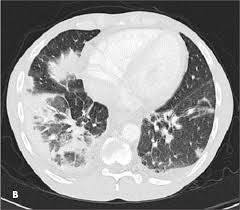 Πνευμονίτιδα του λύκου
Διάχυτη κυψελιδική αιμορραγία
Εκδηλώσεις από τους πνεύμονες (2)
Πνευμονική εμβολή

Πνευμονική υπέρταση

Διάμεση πνευμονική νόσος

Σύνδρομο ρικνού πνεύμονα
Πνευμονική εμβολή
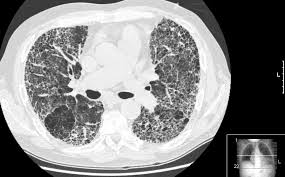 Πνευμονική ίνωση
Εκδηλώσεις από τους νεφρούς
Η νεφρίτιδα του λύκου εμφανίζεται στο 30-60% των ασθενών με ΣΕΛ.
συχνά ασυμπτωματική

Συμπτώματα: νεφριτιδικό σύνδρομο (υπέρταση, ουραιμία) ή νεφρωσικό σύνδρομο (οιδήματα ανά σάρκα).

Χαρακτηρίζεται από λευκωματουρία, αιματουρία (σπειραματικά ερυθρά) ή/και κυλινδρουρία.
Σύμφωνα με την κατάταξη 2003 ISN/RPS 
η νεφρίτιδα του λύκου  διακρίνεται σε:

Ι.  Μικροσκοπική μεσαγγειακή 
ΙΙ. Μεσαγγειακή υπερπλαστική
ΙΙΙ.Εστιακή υπερπλαστική
ΙV.Διάχυτη υπερπλαστική
V. Μεμβρανώδης
VI.Σπειραματοσκλήρυνση
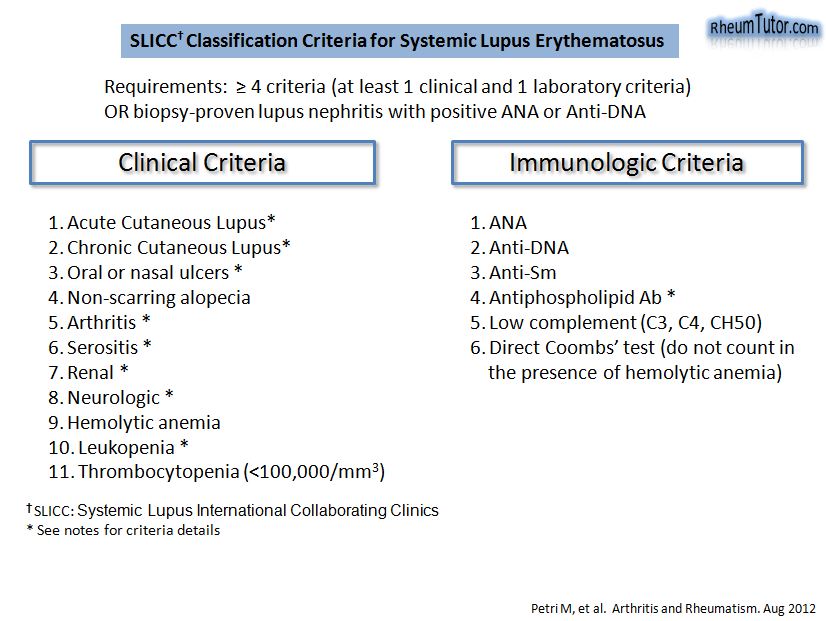 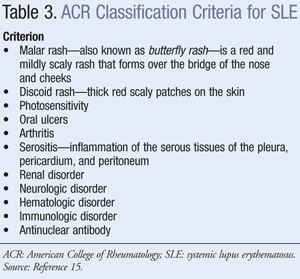 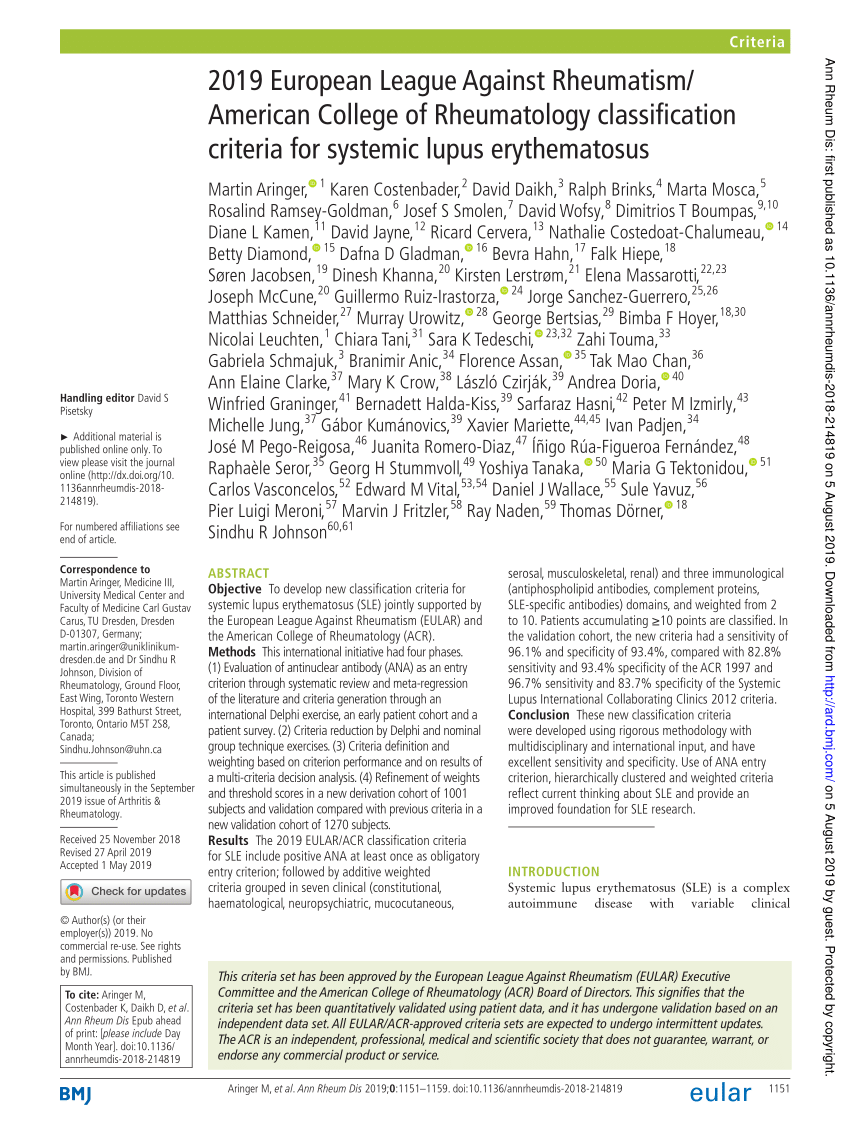 2019 EULAR/ACR CLASSIFICATION CRITERIA FOR SLE
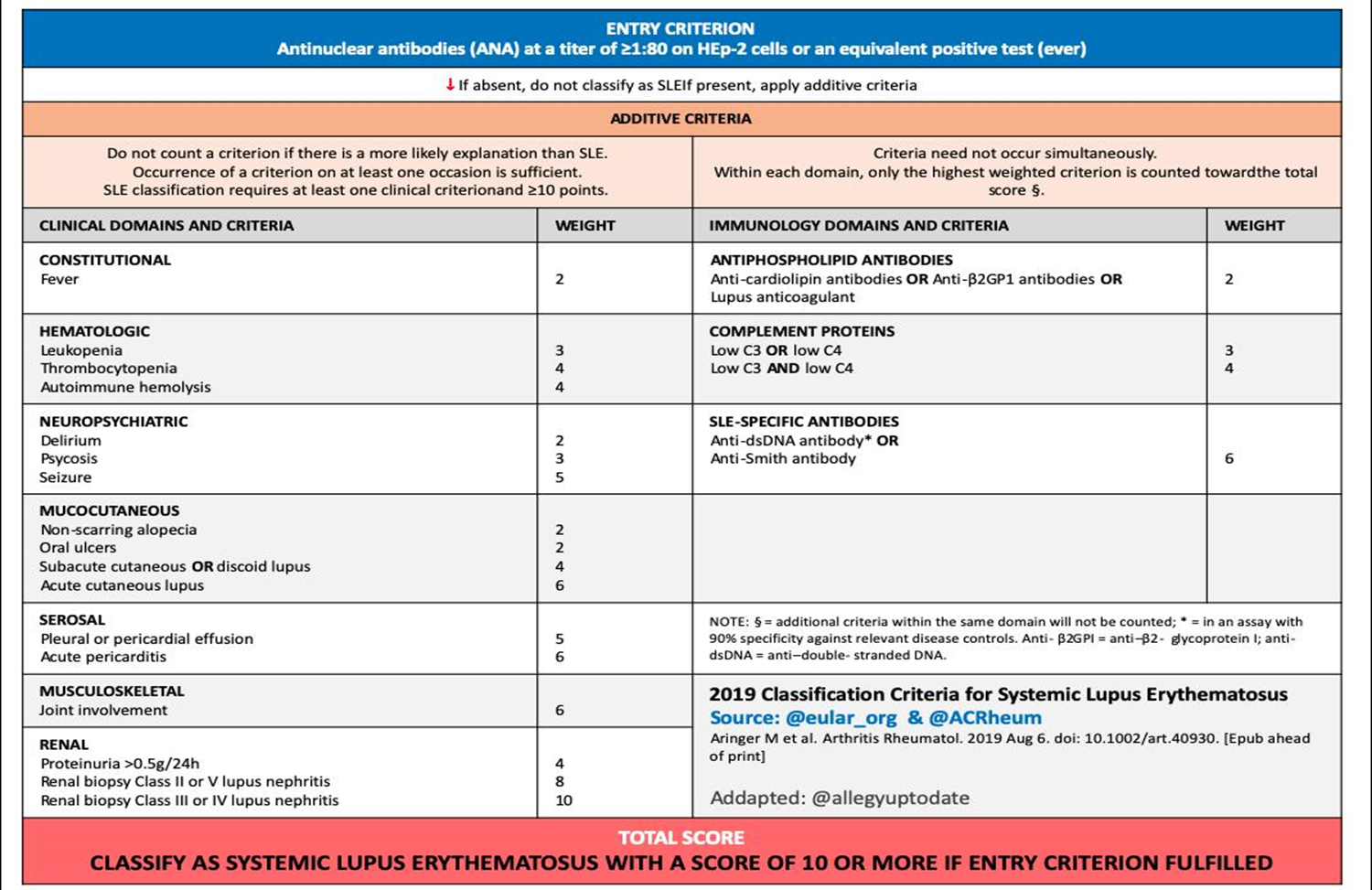 ΑNA + : 	           Μη ρευματικές παθήσεις
	
	Θυρεοειδίτιδα Hashimoto 
             ΑΙΗ, PBC, αυτοάνοση χολαγγειίτιδα
	Ν. Crohn 	
	
	Λοιμώδη  νοσήματα (EBV λοίμωξη, υποξεία βακτηριακή    ενδοκαρδίτιδα,  HCV)
	Λεμφουπερπλαστικές νόσοι

	Υγιείς (≥ 1:160 = ~ 8%)
Χρήσιμα όχι μόνο στη διάγνωση αλλά και στην παρακολούθηση ενεργότητας ΣΕΛ 

Συσχέτιση με νεφρίτιδα
- Πρόβλεψη έξαρσης
Αυξανόμενοι τίτλοι
- Σε συνδυασμό με χαμηλό C3 ή/και C4
Τυπικά σε μία έξαρση της νόσου:

αύξηση του τίτλου  των anti -dsDNA 
Μείωση C3 ή/και C4
αύξηση της ΤΚΕ
λευκοπενία
η CRP είναι φυσιολογική εκτός και αν συνυπάρχει λοίμωξη, ορογονίτιδα ή αρθρίτιδα

Σε ασθενείς με ΣΕΛ, η αύξηση της CRP πρέπει πάντα να θέτει την υποψία λοίμωξης
Θεραπεία
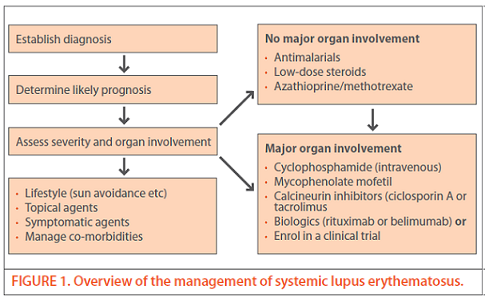 Πρόγνωση
Επιπλοκές οφειλόμενες στη νόσο ή τη θεραπεία:
λοιμώξεις
καρδιαγγειακή νόσος 
άσηπτη νέκρωση, βαριά οστεοπόρωση, Σ/Δ, καταρράκτης

Κακοί προγνωστικοί δείκτες : 
Πρώιμη ηλικία έναρξης της νόσου
Βαριά νεφρική βλάβη 
Προσβολή του ΚΝΣ

Συχνότερες αιτίες θανάτου ασθενών με ΣΕΛ: 
Καρδιαγγειακά/θρομβοεμβολικά επεισόδια
Λοιμώξεις
Νεφρική ανεπάρκεια τελικού σταδίου
Σύνδρομο Sjögren
Σύνδρομο Sjögren
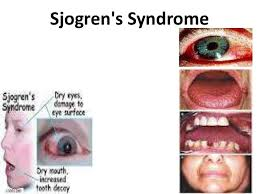 Επιπολασμός: 0.1-4% του πληθυσμού

Αναλογία γυναίκες:άνδρες= 9:1

2παθές συνδρομο Sjögren's: συχνότερα με Ρευμ. Αρθρίτιδα ή ΣΕΛ
Κλινική εικόνα
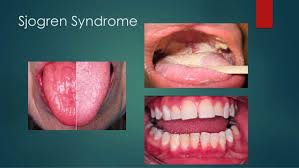 Προσβολή εξωκρινών αδένων (σιελογόνων, 
δακρυικών, παρωτίδων)


Εξωαδενική (συστηματική) προσβολή
Αγγειίτιδα (κρυοσφαιριναιμική)
περιφερική νευροπάθεια
Νεφρική προσβολή
Προσβολή ΚΝΣ
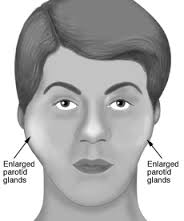 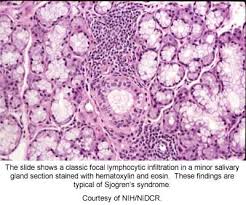 American/European classification criteria Classification criteria for Sjögren syndrome
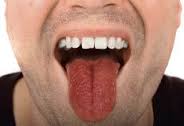 Ocular symptoms (at least one)
Persistent, troublesome dry eyes every day for longer than 3 months
Recurrent sensation of sand or gravel in the eyes
Use of a tear substitute more than three times per day
Oral symptoms (at least one)
Feeling of dry mouth every day for at least three months
Recurrent feeling of swollen salivary glands as an adult
Need to drink liquids to aid in swallowing dry foods
Objective evidence of dry eyes (at least one)
Schirmer test ≤ 5 mm/5min
Van Bijsterveld score ≥ 4 (after lissamine test)
Objective evidence of salivary-gland involvement (at least one)
Salivary-gland scintigraphy
Parotid sialography
Unstimulated salivary flow (≤ 1.5 mL/15 min, ≤ 0.1 mL/min)
Histological features
Positive biopsy sample of a minor salivary gland (focus score > 1; refers to a cluster of ≥ 50 lymphocytes/lobule when at least 4 lobules are assessed)
Autoantibodies
Presence of antibodies to SSA (Ro/SSA) or to SSB (La/SSB)
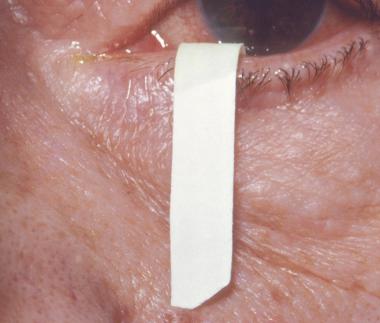 Διαφορική διάγνωση
Φάρμακα (διουρητικά, αντιισταμινικά)

Ιογενείς λοιμώξεις (HIV, HCV)

Μεταβολικά νοσήματα (Σ. Διαβήτης)

Νεοπλάσματα, λέμφωμα, ακτινοβολία

Σαρκοείδωση
Αμυλοείδωση

Νόσος μοσχεύματος έναντι ξενιστή
IgG4-σχετιζόμενη σιαλαδενίτιδα
Θεραπεία
Προσβολή εξωκρινών αδένων

Τεχνητά δάκρυα
Κολλύρια που περιέχουν κυκλοσπορίνη (0,05%)
Λιπαντικές οφθαλμικές αλοιφές
Σιαλαγωγά φάρμακα- Πιλοκαρπίνη- Σεβιμελίνη


Συστηματική) προσβολή
αγγειίτιδα
περιφερική νευροπάθεια
νεφρική προσβολή
προσβολή ΚΝΣ
Prednisolone/Pulse steroids 
Cyclophosphamide
Azathioprine
Intravenous gamma globulin
Rituximab
Plasmapheresis
Σύνδρομο Sjögren-Πρόγνωση
44 φορές μεγαλύτερος κίνδυνος Νon Hodgκin λεμφώματος(ΝΗL) σε σύγκριση με ομάδα ελέγχου
		      Kassan SS, Thomas TL, Moutsopoulos HM, Ann Intern Med. 1978;89:888

 Σε πιο πρόσφατες μελέτες, σχετικός κίνδυνος εμφάνισης  NHL (RR 13.76; 95% CI 8.53–18.99)
			                      Liang Y, Ann Rheum Dis. 2013 May 17


Παράγοντες κινδύνου για την ανάπτυξη Νon Hodgκin λεμφώματος: 
Παρουσία κρυοσφαιρινών
Χαμηλές τιμές  C3 and C4 
Πορφυρικό εξάνθημα	
Σπληνομεγαλία και λεμφαδενοπάθεια
Επίμονη διόγκωση παρωτίδων
                          		 Theander E, Ann Rheum Dis. 2006;65:796
                                                                Papageorgiou Α, Voulgarelis M, Tzioufas AG. Autoimmun Rev. 2015 ;14:641
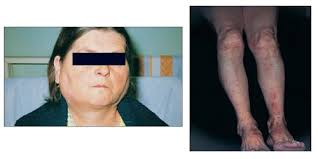 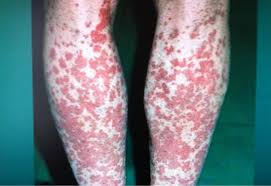 ΑΝΤΙΦΩΣΦΟΛΙΠΙΔΙΚΟ ΣΥΝΔΡΟΜΟ
ΑΝΤΙΦΩΣΦΟΛΙΠΙΔΙΚΟ ΣΥΝΔΡΟΜΟ
Πρωτοπαθές (χωρίς υποκείμενο ρευματικό νόσημα)

Σχετιζόμενο με υποκείμενο ρευματικό νόσημα (κυρίως ΣΕΛ)

Καταστροφικό APS: θρομβωτικές εκδηλώσεις από ταυτόχρονα 3 όργανα σε διάστημα <1 εβδομάδας
ΑΝΤΙΦΩΣΦΟΛΙΠΙΔΙΚΟ ΣΥΝΔΡΟΜΟΑναθεωρημένα κριτήρια ταξινόμησης,  Sydney 2006
Κλινικές εκδηλώσεις:
Αρτηριακές ή φλεβικές θρομβώσεις
         ή/και
Νοσηρότητα κύησης 
≥3 αποβολές 1ου τριμήνου, ή
≥1αποβολή 2ου/3ου τριμήνου, ή
πρόωρος τοκετός λόγω εκλαμψίας/προεκλαμψίας) 

Εργαστηριακά ευρήματα: 
Παρουσία τουλάχιστον ενός εκ των αντιφωσφολιπιδικών αντισωμάτων (θετικά σε τουλάχιστον 2 μετρήσεις με απόσταση 12 εβδομάδων σε μέτριους ή υψηλούς τίτλους)

Αντισώματα καρδιολιπίνης IgG ή/και IgM
Anti-β2GP IgG ή/και IgM
Αντιπηκτικό του λύκου
Διαφορική διάγνωση
Λήψη αντισυλληπτικών και θεραπεία με οιστρογόνα

Κακοήθεια 

Ομοκυστεϊναιμία
Ανεπάρκεια αντιθρομβίνης ΙΙΙ 
Ανεπάρκεια πρωτεΐνης C και S 
Μετάλλαξη στον παράγοντα V Leiden 
Μετάλλαξη της προθρομβίνης A20210 
Αντισώματα αντιπροθρομβινης
Αρτηριακές/φλεβικές Θρομβώσεις
Υψηλού κινδύνου προφίλ αντιφωσφολιπιδικών αντισωμάτων :
Αντιπηκτικό λύκου
Τριπλή θετικότητα αντισωμάτων


Η θρόμβωση μπορεί να συμβεί σε οποιοδήποτε αγγείο, οποιουδήποτε μεγέθους (μεγάλου, μεσαίου ή μικρού) 

Φλεβική θρόμβωση= συχνότερη από την αρτηριακή

Εν τω βάθει φλεβοθρόμβωση: η συχνότερη θρομβωτική εκδήλωση (30-40%)
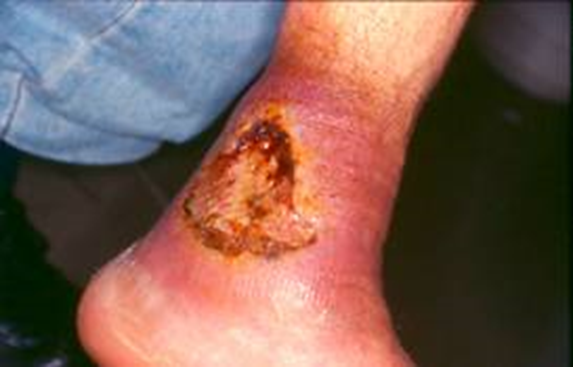 Αρτηριακές/φλεβικές Θρομβώσεις
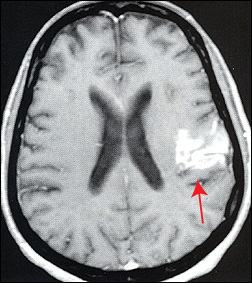 Α.Ε.Ε : η πιο συχνή αρτηριακή θρομβωτική εκδήλωση (15-20%)

Άλλες εντοπίσεις αρτηριακής θρόμβωσης: αμφιβληστροειδική, στεφανιαίες, βραχιόνιες, μεσεντέριες, νεφρικά αρτηριόλια

Υψηλή υποψία σε νέους ασθενείς  χωρίς   προδιαθεσικούς παράγοντες για αθηροσκλήρυνση
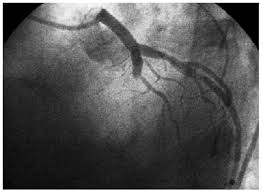 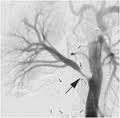 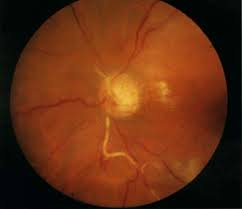 Άλλες εκδηλώσεις σχετιζόμενες με το σύνδρομο (non-criteria APS manifestations)
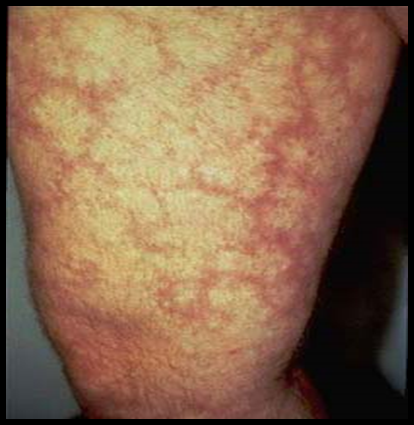 Θρομβοπενία (22%)

Δικτυωτή πελίδνωση (20%)

Βαλβιδοπάθεια (μιτροειδούς-αορτικής, ενδοκαρδίτιδα Libman-Sacks)

Νεφροπάθεια (θρομβωτική μικροαγγειοπάθεια)
Livedo reticularis
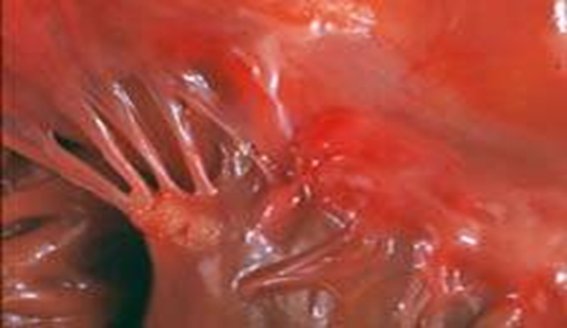 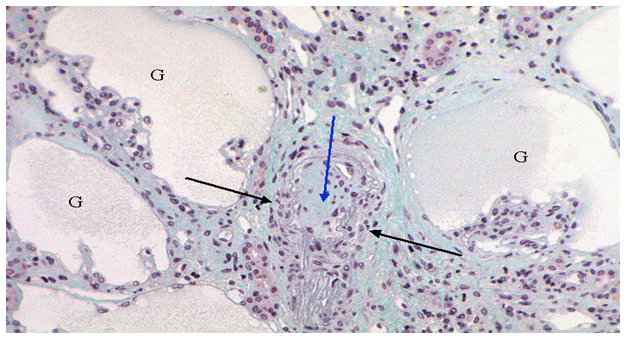 Libman-Sacks endocarditis
Άλλες εκδηλώσεις σχετιζόμενες με το σύνδρομο (non-criteria APS manifestations)
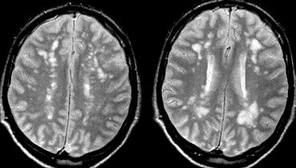 MS-like αλλοιώσεις λευκής ουσίας


 Επιμήκης μυελίτιδα
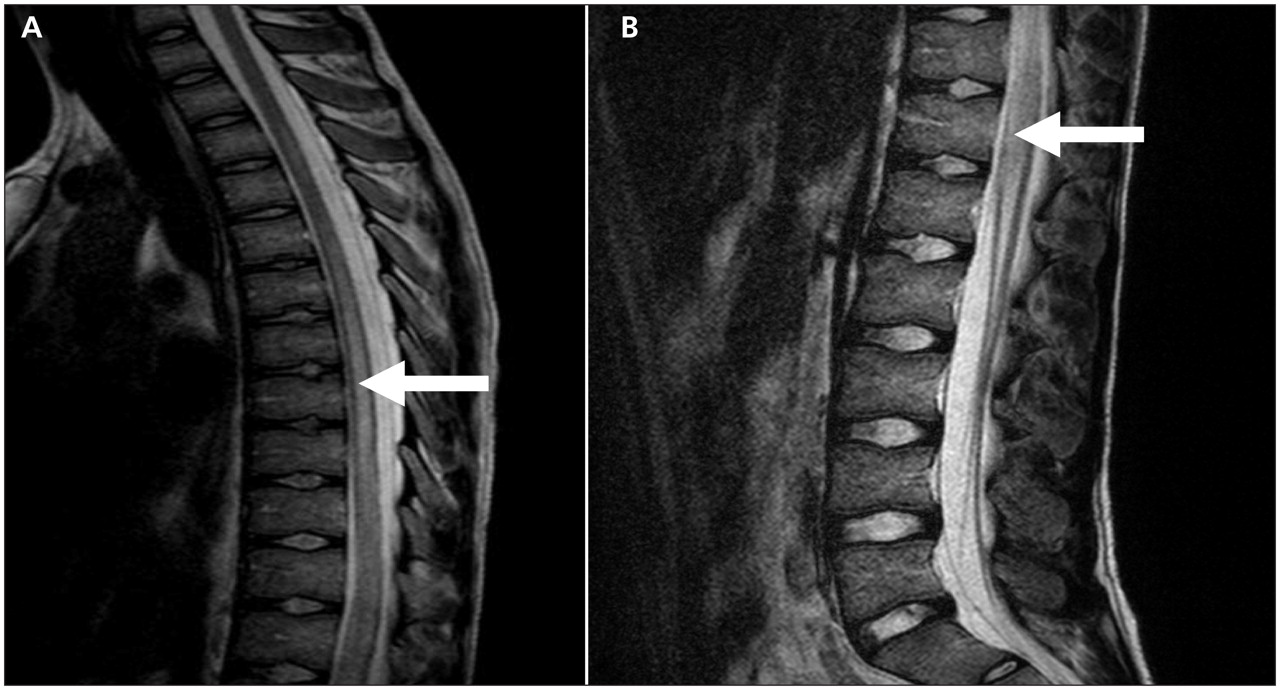 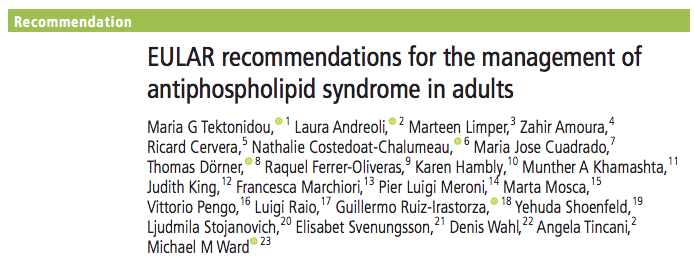 Πρωτοπαθής προφύλαξη σε ασθενείς  με θετικά αντισώματα
ΣΕΛ: 30-50% των ασθενών έχουν θετικά αντιφωσφολιπιδικά αντισώματα-
1/3 εξ αυτών θα εμφανίσει τελικά κάποιο θρομβωτικό επεισόδιο

Σε ασθενείς με ΣΕΛ και θετικό LA ή/και εμμενόντως θετικά αντισώματα κατά καρδιολιπίνης σε μέτριους ή υψηλούς τίτλους: 
Υδροξυχλωροκίνη και μικρή δόση ασπιρίνης (80-100 mg)
ΘΕΡΑΠΕΙΑΔευτεροπαθής προφύλαξη-Ιστορικό θρομβώσεων
Ασθενείς με 1 επεισόδιο φλεβικής θρόμβωσης:  
   χρόνια αντιπηκτική αγωγή με  INR 2.0-3.0

Ασθενείς με αρτηριακή θρόμβωση ή επαναλαμβανόμενα θρομβωτικά επεισόδια παρότι INR  2.0-3.0: 
στόχος INR 3.0-4.0 ή συνδυασμένη αντιθρομβωτική θεραπεία
ΘΕΡΑΠΕΙΑΔευτεροπαθής προφύλαξη-Ιστορικό νοσηρότητας κύησης
Χαμηλή δόση ασπιρίνης (80-100 mg) ή σε συνδυασμό με ΧΜΒΗ (συνήθης προφυλακτική δόση)




Χαμηλή δόση ασπιρίνης και ΧΜΒΗ ή μη κλασματοποιημένη ηπαρίνη (συνήθης προφυλακτική δόση )


Χαμηλή δόση ασπιρίνης και ΧΜΒΗ ή μη κλασματοποιημένη ηπαρίνη (συνήθης θεραπευτική δόση)
Επαναλαμβανόμενες αποβολές 1ου τριμήνου





Θάνατος εμβρύου 2ο ή 3ο τρίμηνο 



Προηγούμενο ιστορικό και θρόμβωσης
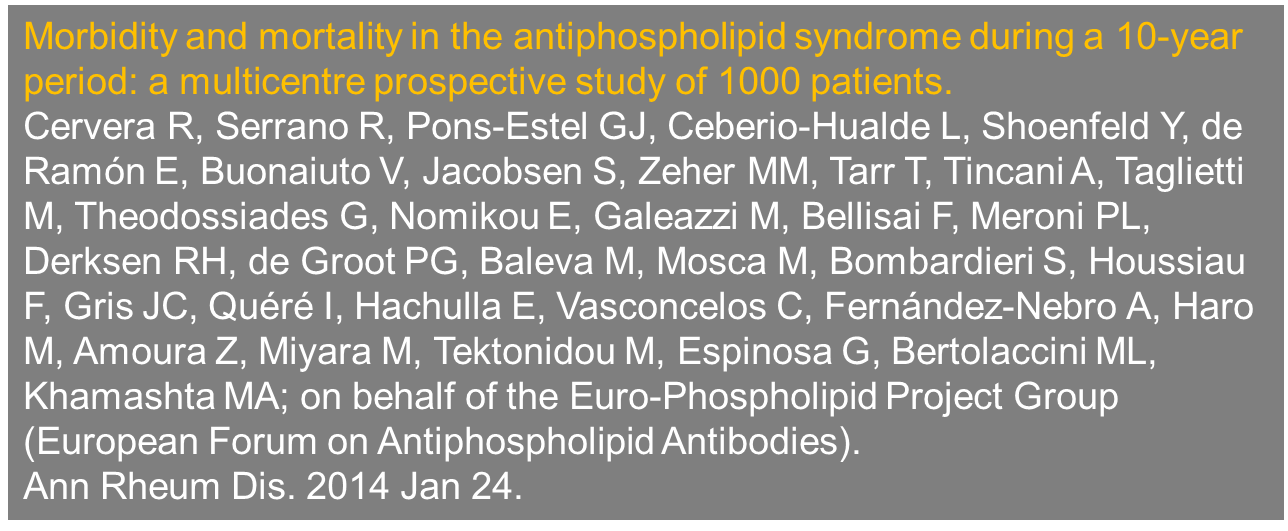 10-ετής επιβίωση: 91% (παρόμοια σε πρωτοπαθές APS και SLE/APS)
     
      Πιο συχνά αίτια θανάτου σε ασθενείς με APS: 
σοβαρά θρομβωτικά επεισόδια (ΟΕΜ, ΑΕΕ, Πν. εμβολή ( 36%)
λοιμώξεις (27%)
αιμορραγίες (10 %)

Καταστροφικό APS=0.9%. Θάνατος: 55% ασθενών.